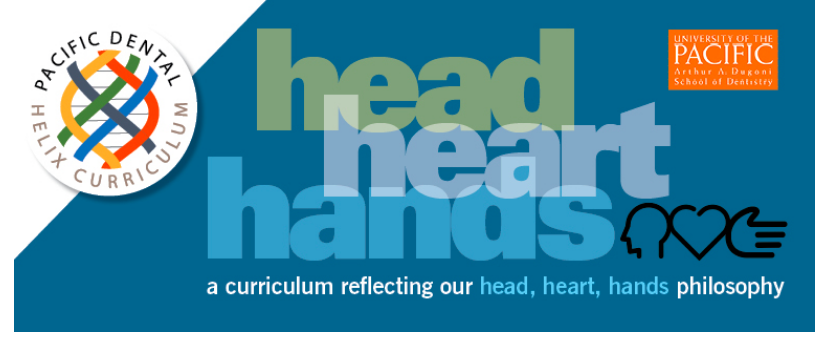 Educational Research Project Title
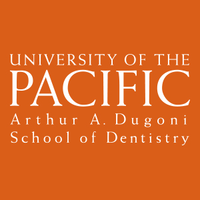 Author name, Degree, Title, Affiliation
Findings
Background and Context
Program/Course Design
Findings for research question 1
Key findings from quan/qual data.

Findings for research question 2
Key findings from quan/qual data.

Findings for research question 3
Key findings from quan/qual data.
 Tip: Report mean, sd, p value, etc. in standard format.
Course and module title
Context of your study
Significance of the topic
Tips: Use short phrases; use bullet points
Example: Self-paced online learning
Animated videos; games; slides
Example: Online quiz on Canvas
10 questions; MCQ, short answers
Pre-class
Example: Group project and presentation
Example: Case-based discussion
In-class
Research Purposes & Questions
To investigate how well the new approach was accepted by students and impact on learning. 

Research question 1 (e.g., Student acceptance)

Research question 2 (e.g., Student engagement)

Research question 3 (e.g., Student content learning)
Examples: Quiz, presentation, concept map
Assessment
Research Methods
Discussion and Conclusion
Research design: Mixed methods design
Participants: Demographic (gender, etc.)

Data collection
Survey
10 questions:  4-point Likert scale; open-ended
Administered in 2018/02; Qualtrics
130 respondents (92% response rate): 70 female; 60 male
Semi-structured focus group
6 questions focused on perceived effectiveness /challenges
5 students (2 female; 3 male)

Data analysis
Quantitative: T-test, regression, chi-square
Qualitative: Open coding to identify themes
Compare and contrast quan & qual data
Implication of your findings
Implication of your findings
Limitations of study (e.g., convenient sample, no control group, small sample size)
Literature Review/Theoretical Framework
Theoretical framework guiding your study
Example: Backward design
Example: Multimedia learning theory
Key findings reported by other researchers
Identified gaps in literature
Future Directions
Future direction 1 (e.g., use a control group)
Future direction 2 (e.g., use a larger sample size)